オンライン授業の実際
令和２年６月６日　数学実践研究会　
札幌手稲高校　教諭　谷口　智哉
紹介
学校紹介　札幌手稲高校
　石狩管内８間口校　単位制普通科
　学校向けｗｅｂサービス利用なし
　保護者・生徒に「あんしんメール」
自己紹介　谷口智哉
　１２年目（手稲高校４年目）
　３年次担任　教務部
　数実研運営委員
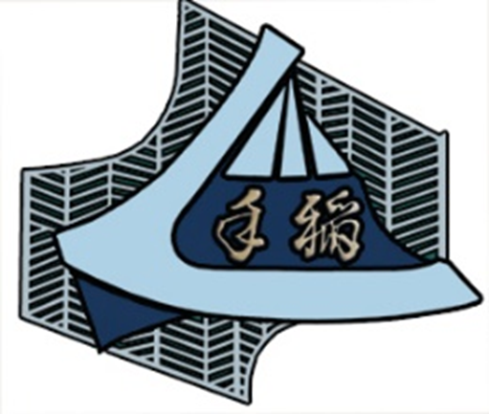 本日の流れ
１．オンライン授業の概要
２．数学の授業
３．生徒の反応
４．今後の課題等
　
　　たくさんの質問ありがとうございます。
　　　事前にいただいた質問は講演の中で触れさせていただきます。
１．オンライン授業の概要
（１）目的・方法
「学習習慣、生活習慣のペースになるもの
　健康確認と、学習の遅れを最小限にするための補助」
⇒授業を補うものではありません！参加は自由！
　教務部が主幹⇒年次ごとに計画・実施
ZOOM　cloud meetings を利用
学校HPで時間割を配信
学校連絡メールでミーティングIDとパスワードを連絡
３年次が月・水・金、１・２年次が火・木
午前のみ１日３コマ（健康面を配慮）
１．オンライン授業の概要
（２）実施時期
第1期：4月20日(月)～5月4日(月・祝)　２週＋１日
　　３年次・・・7日・59コマ　２年次・・・４日・２４コマ
　　１年次・・・HRのみ実施
第2期：5月11日(月)～5月29日(金)　３週
　　３年次・・・9日・108コマ　２年次・・・６日・３６コマ
　　１年次・・・６日・１２コマ

全年次、国数英理社の５教科、学校全体で実施
１．オンライン授業の概要
（３）時程
　9:00～9:05 出席確認
　9:05～9:35 授業　　　　　　１講座40分
　9:35～9:40 質疑応答
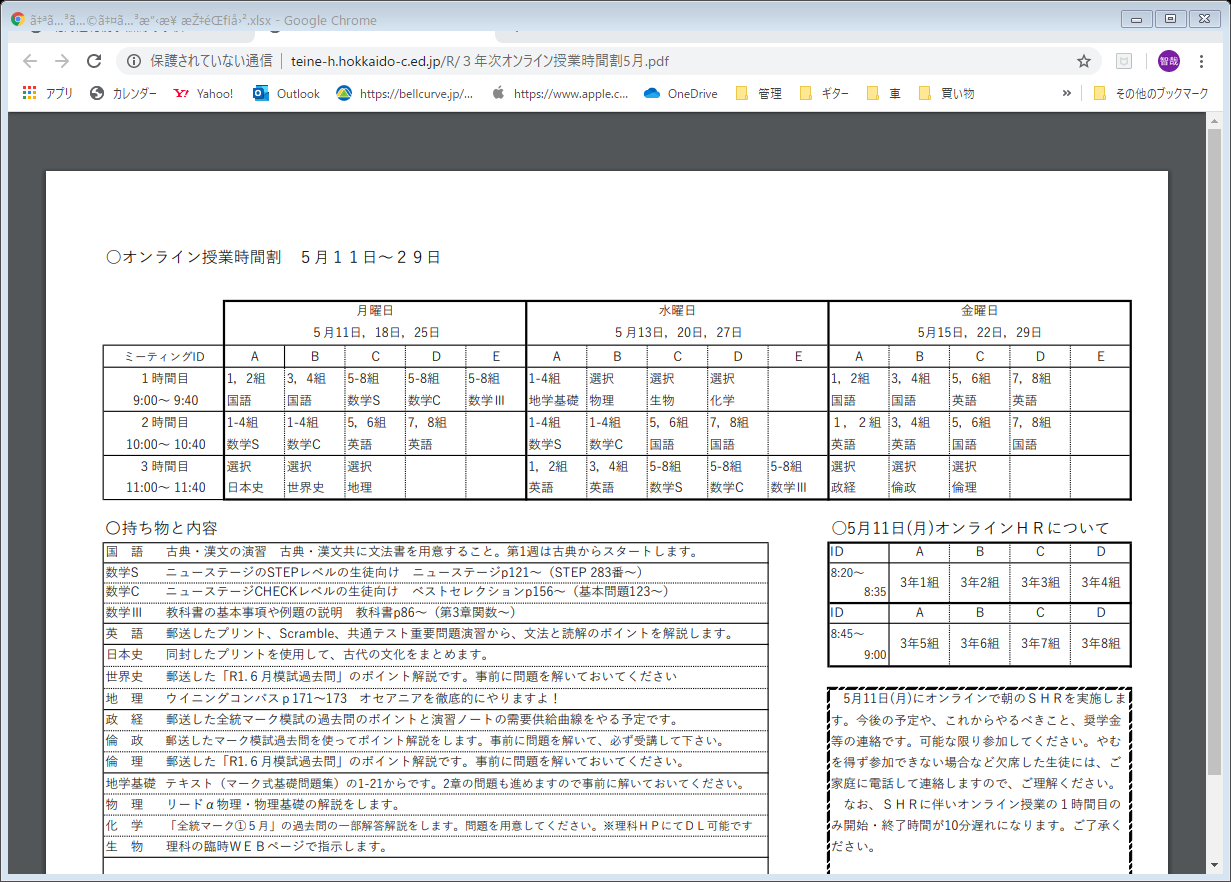 １．オンライン授業の概要
（４）使用機材
　講義室（普通教室）を使用
　タブレット（iPad 32GB Wifi専用）
　ポータブルWifiルーター（※レンタル品）
　Lightning to Digital AV アダプタ
　液晶モニタ
　タブレット用スタンド
　プロジェクタ・ホワイトボード
　カーテンを暗幕に変更
１．オンライン授業の概要
（５）導入までの経緯
　（⓪　３月10日（火）数実研事務局会議　ZOOMにて）
　①　３月16・１９日（月・木）２年次・数学科・教務部有志
　　　　・２年生に試験的オンライン授業（数学）実施
　　　　・ZOOMを利用　連絡メールとHPで告知
　②　４月１０日（金）　部長主任会議
　　　　・休校になった場合の対応について議論
　　　　・全校生徒へのアンケートを参考
　 　③　４月１０日（金）　総務・教務・進路・年次担当会議
　　　　・オンライン授業開始に向けたハードの検討
　　　　管理職と手稲高校後援会による費用の検討
１．オンライン授業の概要
（５）導入までの経緯
　④　4月11・12日（土・日）　
      ・オンライン授業原案作成
　⑤　４月14・15日（火・水）年次会議
　　　・運用面の課題や実施の具体的検討
　　　・３年次教員向け研修
　　　・２年次教員向け研修　　
　⑥　４月１７日（金）生徒連絡
　⑦　4月20日（月）からオンライン授業開始
１．オンライン授業の概要
（６）留意したこと
　①YouTube等動画配信の検討
　・「健康確認」「学習習慣・生活習慣の補助」　　
　　「対面で授業」を重要視
　※動画を誰が見ているかの確認ができない
　　自分の経験からもリアルタイム配信を優先
　②Skype等リアルタイム配信との比較
　・タイムラグの少なさ　入室の手軽さはZOOM　
　・ZOOMを継続して研究して方が
　 セキリュティ対策を検討しやすい
[Speaker Notes: 個人的に昔Youtubeで動画配信を行って予習してこいと授業に取り入れたが、見ているか見ていないかの把握は授業があり、毎日顔を合わせるから有効であり
顔を合わせられない状況では効果が薄いし、プロの方々の動画の方が優れているものもある　教師である以上オンラインであっても対面したい、生徒の顔が見たいと思ってリアルタイムでの配信・対面での授業にこだわった]
１．オンライン授業の概要
（７）セキリュティ面への対応
　①ZOOM爆撃（第3者が授業に参加し妨害する）
　⇒「ミーティングID」と「パスワード」はメールのみ
　⇒生徒の表示名を指示「３９０１手稲太郎」
　⇒補助教員が「待合室」を見て生徒の入室させる
　⇒出席確認のとき生徒は「ビデオをON」
　⇒画面共有はホストのみの設定
　②ZOOMアカウント個人情報流出
　⇒参加だけなら（個人情報の）登録をしなくても可能
　⇒スクールネットを介さないインターネット接続
２．授業の実際
（１）授業規律
〇オンラインとはいえ〝授業〟規律
　・基本的には生徒は「ミュート」にする
　・迷惑行為をしない
　・スクリーンショット、スクリーンレコード禁止
〇問題行為の予防的指導（アカウントの設定）
　　　プライベートチャットの禁止
　　　画面共有はホストのみ
　　　画面共有中の落書き（注釈）の禁止
　試験的授業の反省⇒実践しながら手探りで改善
２．授業の実際
（２）数学の授業
　「学習の補助」なので原則教科書はすすめない
・谷口担当「数学Ⅲ」
　　教科書の＜練習＞を予習してくる宿題
　　オンライン授業では基本事項と例題の説明
　　授業では練習の解答を中心に基本事項等の説明
・N先生、O先生担当「数学探究」
　　「ニューステージ（数研）」の問題を指定して宿題
　　オンライン授業で宿題の解答解説
　　授業では扱っていない単元から
　　⇒進学講習でフォロー
２．授業の実際
（３）授業方法
①黒板の画面を撮影（iPadのみ）
②プロジェクタ投影画面を撮影
　　　　　　　　　　　　　（iPad＋プロジェクタ）
③画面共有で説明（iPad＋PC）

チャットを利用して質問等の対応
字幕機能で聞き取れない場合の対応
ブラウザから「Mentimeter」を使用（英語）
「手を挙げる」機能で理解をチェック
授業者だけでなく複数体制、補助教員の重要性
３．生徒の反応
（１）出席状況
週ごとの集計（３年次）
週のうち１つ以上受講した人数の割合（平均）




１年次は9割以上の出席率
３．生徒の反応
（２）アンケートの結果
手稲高校オンライン授業に関するアンケート
Google フォーム （無料）によるアンケート
　連絡メールで３年次生徒保護者にURLを送信
　５月８日（金）に配信⇒２０２名の回答
３．生徒の反応
４．今後の課題等
（１）実際にあった課題
①ZOOMが午後になって急にパスワード必須に
　⇒複数教員で実験して、すぐメールで生徒連絡
②iPadの画面が「参加者」を表示して固まる
　⇒補助教員のスマホを共同ホストに
③謎の参加者「Galaxy」さん「iPhone」さん・・・
　⇒「Galaxy」さんは在宅の教員でした！
④画面共有で固まって動かない！
　⇒急遽、PCをプロジェクタにつないで映して対応
⑤回線が重くて画面がぼける、音が聞こえない
　⇒無理せず「終了！」
４．今後の課題等
（２）今後の課題
①　配信環境（特にインターネット回線）の問題
　　音声が聞こえないタイミングがある
　　画面共有をつかうと固まり、操作不能になりやすい
　⇒５G環境？GIGAスクール？
②　オンラインでの指導力向上
　教員側のスキルアップ　
　⇒生徒に見やすいのは板書？プロジェクタ？
　⇒話し方の工夫　繰り返す？ゆっくり？
　（教員も在宅で配信できないか？）
４．今後の課題等
（２）今後の課題
③　「授業」の補完にならない現状
　・全員参加させるのかどうか
　　⇒履修、修得の要件になるのか
　　⇒全員が見られる環境（タブレット・Wifi）を整える
　・生徒の集中力を高める工夫
　　⇒生徒の「顔出し」を強制させる？
　　⇒オンラインの学習評価？
　　⇒Google classroom で課題提出？
　　⇒生徒のICT対応力を向上させる！
おわりに
質問・意見・なにかありましたらお気軽に連絡ください。
大変な時代ですが、何とか頑張っていきましょう。

ご清聴ありがとうございました。
                             
 
                                北海道札幌手稲高校　
                                   　教諭　谷口　智哉
                                tani-tom@hotmail.co.jp